Rotating an array to the left using reverse
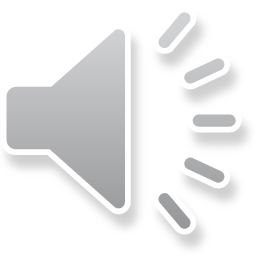 Outline
In this lesson, we will:
Describe a rotation of an array to the left
Look at three implementations
Each will be more successively more efficient
The first two will require temporary arrays
The last will not
Discuss the need to look for solutions to problems and not just implement the first solution that comes to your mind
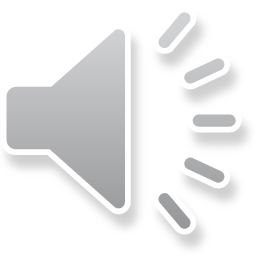 Introduction
Rotating an array to the left by k is the process of moving each entry k locations to the left of its original index, with the first k entries being moved to the end
For example, given the array:


Rotating to the left by 3 results in


Rotating the original array to the left by 9 moves results in


This is the same as rotating the original array by -2
This is also described as rotating to the right by 2
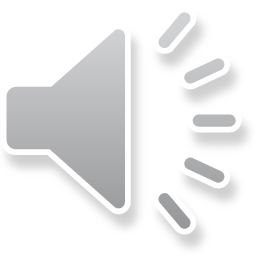 Introduction
Rotating by 3 requires the following assignments:
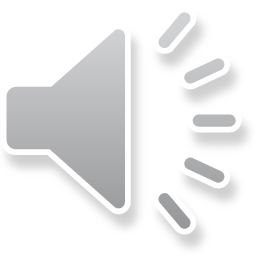 Introduction
How can we implement this?






The easiest solution is to:
Create a second array
Copy all the entries over
Copy all the entries back to their new location
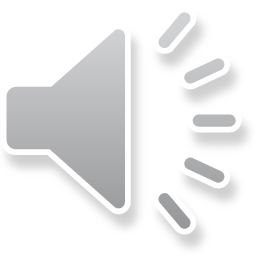 Initial implementation
void rotate_array( double array[], std::size_t capacity, std::size_t rotation ) {
    rotation = rotation%capacity;

    if ( rotation == 0 ) {
        return;
    }

    double a_tmp[capacity];

    for ( std::size_t k{ 0 }; k < capacity; ++k ) {
        a_tmp[k] = array[k];
    }

    for ( std::size_t k{ 0 }, posn{ capacity - rotation }; k < capacity; ++k ) {
        array[posn] = a_tmp[k];
        ++posn;

        if ( posn == capacity ) {
            posn = 0;
        }
    }
}
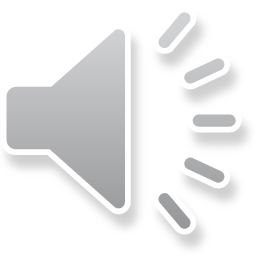 An incremental improvement
To rotate to the left by k we could, instead,
Copy the first k entries to the temporary array
Copy the remaining entries to the start of the original array
Copy the k entries back to the end of the original array

This at least results in fewer assignments
With care, we can ensure no more than half the entries are copied to the temporary array
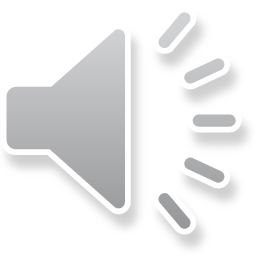 Second implementation
void rotate_array( double array[], std::size_t capacity, std::size_t rotation ) {
    rotation = rotation%capacity;

    if ( rotation == 0 ) {
        return;
    }

    double a_tmp[rotation];

    for ( std::size_t k{ 0 }; k < rotation; ++k ) {
        a_tmp[k] = array[k];
    }

    std::size_t posn{ 0 };

    for ( std::size_t k{ rotation }; k < capacity; ++k, ++posn ) {
        array[posn] = array[k];
    }

    for ( std::size_t k{ 0 }; k < rotation; ++k, ++posn ) {
        array[posn] = a_tmp[k];
    }
}
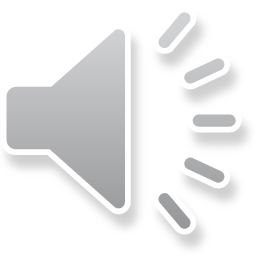 Issues
Problem:
We must allocate a temporary array and
Copy entries to that temporary array, and
Copy entries back into the initial array

This is potentially expensive…
Can we do this without a temporary array?
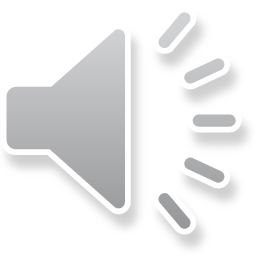 Rotating using reversals
Suppose we want to rotate the entries by 3:







Thus, to rotate to the left by 3:
Reverse the first 3 entries
Reverse the last n – 3 entries
Reverse all the entries
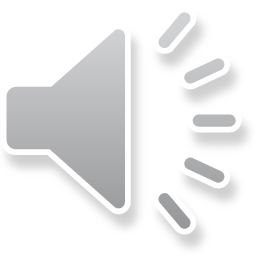 Reversing an array
Recall the reverse function
void swap_array_entries( double array[], std::size_t m, std::size_t n ) {
    double tmp{ array[m] };
    array[m] = array[n];
    array[n] = tmp;
}

void reverse_array( double array[], std::size_t capacity ) {
    for ( std::size_t first{ 0 }, second{ capacity - 1 };          first < second; ++first, --second ) {
        swap_array_entries( array, first, second );
    }
}
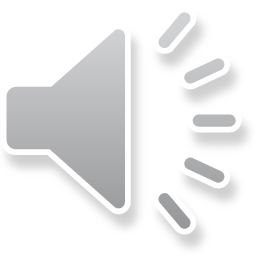 Reversing part of an array
We can generalize this to reverse the entries between indicesm and n – 1:
void reverse_array( double array[], std::size_t m, std::size_t n ) {
    for ( std::size_t first{ m }, second{ n - 1 };          first < second; ++first, --second ) {
        swap_array_entries( array, first, second );
    }
}
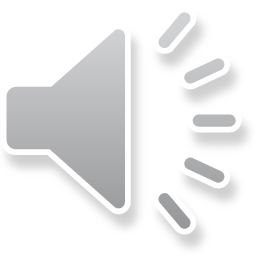 Third implementation
Here is a nicer implementation:
void rotate_array( double array[], std::size_t capacity, std::size_t rotation ) {
    rotation = rotation%capacity;

    if ( rotation == 0 ) {
        return;
    }

    reverse_array( array, 0, rotation );
    reverse_array( array, rotation, capacity );
    reverse_array( array, 0, capacity );
}
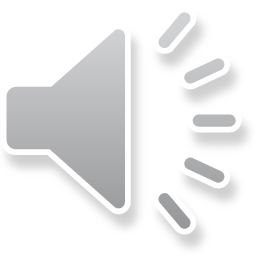 Thoughts…
Could you have determined this?
Probably not…

Always remember:
If you’re working on a problem,
	   someone may have come up with a much better solution already
There are often interesting and ingenious solutions out there
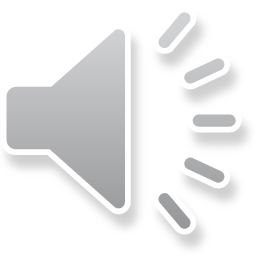 Summary
Following this lesson, you now:
Know what a rotation is
Have seen a few implementations using temporary arrays
Understand these require additional memory which may not always be available
Have seen how we can use an array reversing function to implement a rotation
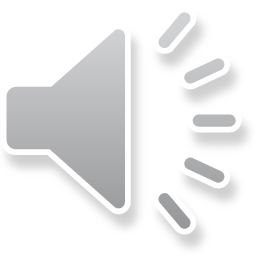 References
[1]	https://en.wikipedia.org/wiki/Circular_shift
[2]	https://en.cppreference.com/w/cpp/algorithm/rotate
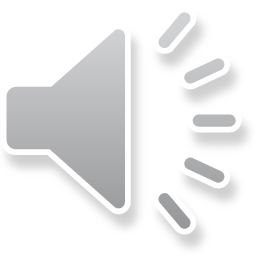 Colophon
These slides were prepared using the Georgia typeface. Mathematical equations use Times New Roman, and source code is presented using Consolas.

The photographs of lilacs in bloom appearing on the title slide and accenting the top of each other slide were taken at the Royal Botanical Gardens on May 27, 2018 by Douglas Wilhelm Harder. Please see
https://www.rbg.ca/
for more information.
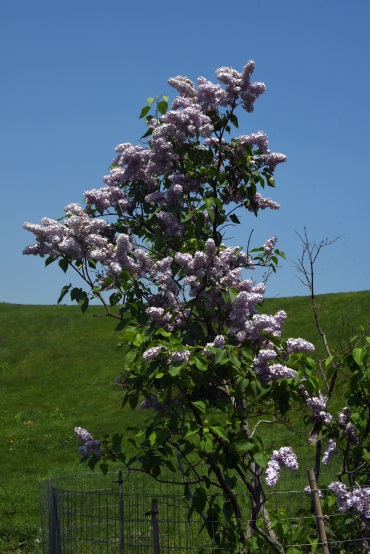 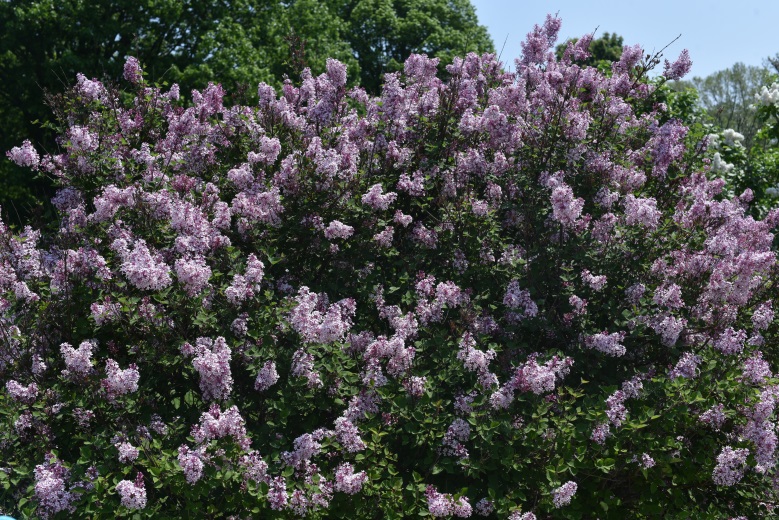 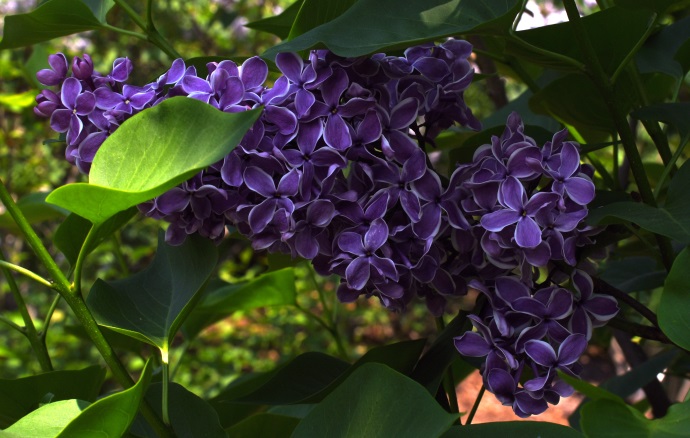 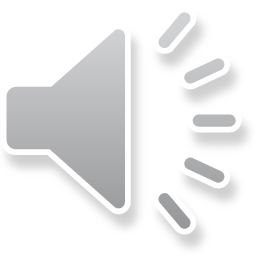 Disclaimer
These slides are provided for the ece 150 Fundamentals of Programming course taught at the University of Waterloo. The material in it reflects the authors’ best judgment in light of the information available to them at the time of preparation. Any reliance on these course slides by any party for any other purpose are the responsibility of such parties. The authors accept no responsibility for damages, if any, suffered by any party as a result of decisions made or actions based on these course slides for any other purpose than that for which it was intended.
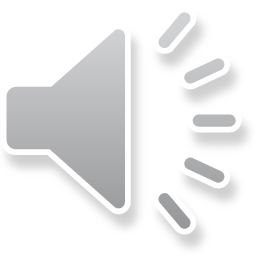